Til lederen: Forslag til et anderledes møde
Slut mødet af med, at gå en tur rundt i bygningen og find de relevante skilte og redskaber (brandtryk, hjertestarter etc.) 

Gå evt. også ud på samlingspladsen

Dialogen er vigtig – fokus for slide nr. 6-9
[Speaker Notes: Send evt. sikkerhedsplanen ud med mødeindkaldelsen, så medarbejdere kan læse den forud for mødet]
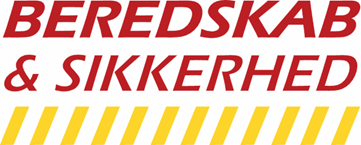 SIKKERHEDSPLAN
- For XXX
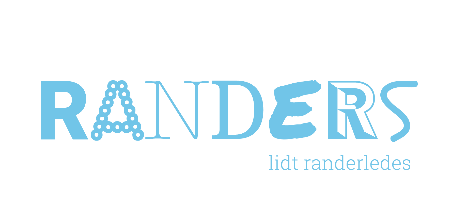 Sikkerhedsplanen skal sikre hurtig og effektiv respons, når kritiske situationer opstår.

Sikkerhedsplanen består af instrukser for håndtering af akutte situationer såsom alvorlig sygdom, ulykke, brand, evakuering, trusler m.v.

Sikkerhedsplanen er en del a Randers Kommunes Plan for fortsat drift. Generel beredskabsplan i henhold til Beredskabslovens § 25, og dækkende for alle forvaltninger og enheder.
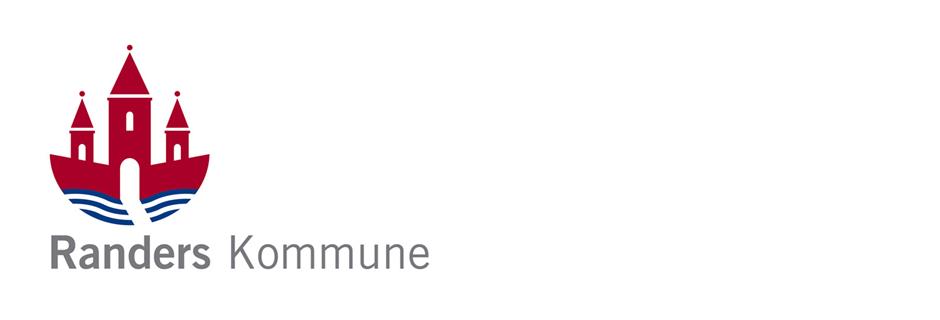 Sikkerhedsplanen i overskrifter
Instrukser for 
Akut sygdom / ulykke
Brand
Evakuering
Overfald / trusler
Bombetrussel og mistænkelige genstande

Kontaktoplysninger
Akut brug for hjælp (Alarmcentral, krisepsykolog)
Ikke akut sygdom og sygetransport (Falck, lægevagt etc.)
Myndigheder (Beredskab & sikkerhed, Østjyllands Politi, Giftlinjen etc.)
Drøftelse af sikkerhedsplanen
Sikkerhedsplanen skal drøftes på MED-møde/Personalemøde med MED-status
Alle skal være bekendte med sikkerhedsplanen, så husk det i introduktion af kommende medarbejdere (Tag det evt. på P-møde en gang årligt)
[Speaker Notes: Under dette punkt anbefales at der er tilgængelige kopier af Sikkerhedsplanen. Gennemgå gå planen punkt for punkt.]
Roller og ansvar
Du skal være fortrolig med sikkerhedsplanens indhold

Leder 
Sikre at egne medarbejdere kan evakueres i overensstemmelse med sikkerhedsplanen.
Sikre at egne medarbejdere er fortrolige med sikkerhedsplanen.

Medarbejdere
Følge de angivne instrukser i sikkerhedsplanen
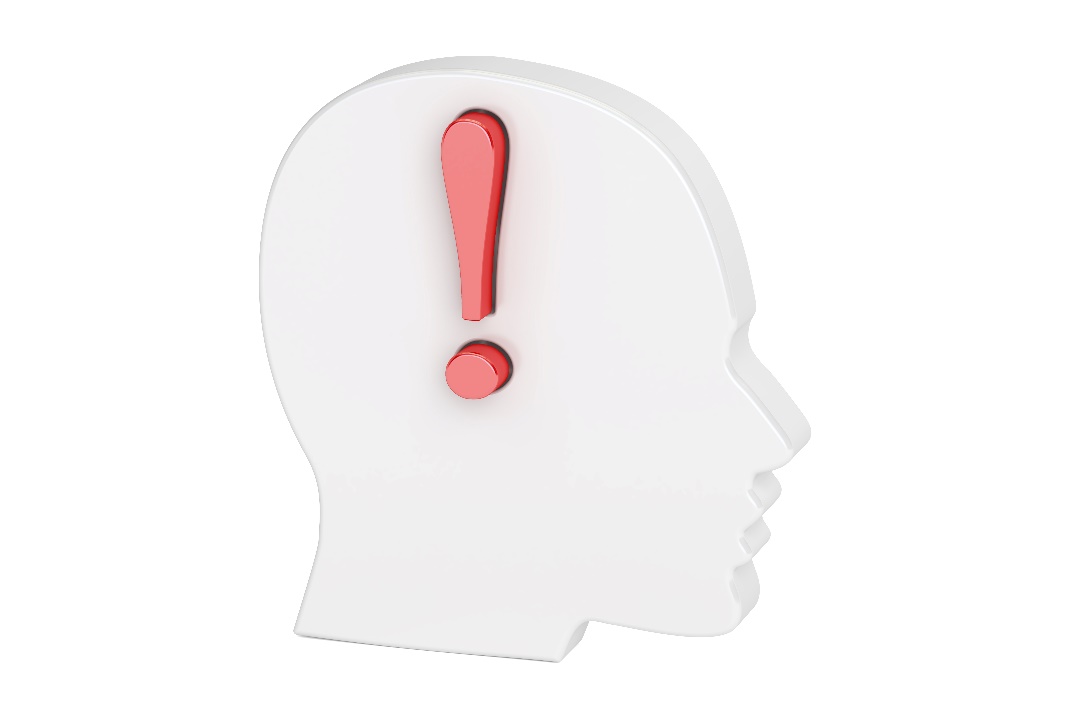 Brandinstrukser og evakueringsplaner
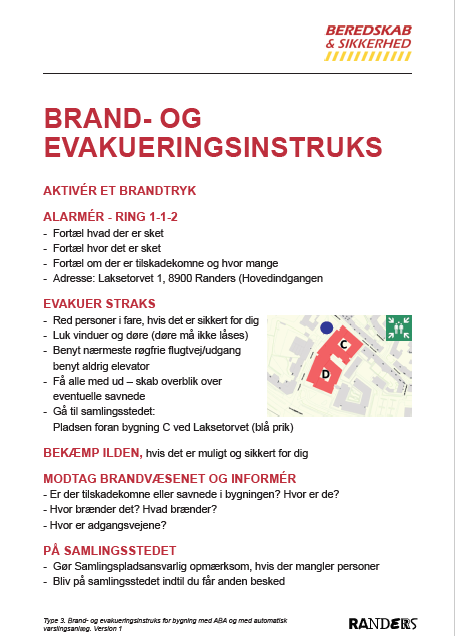 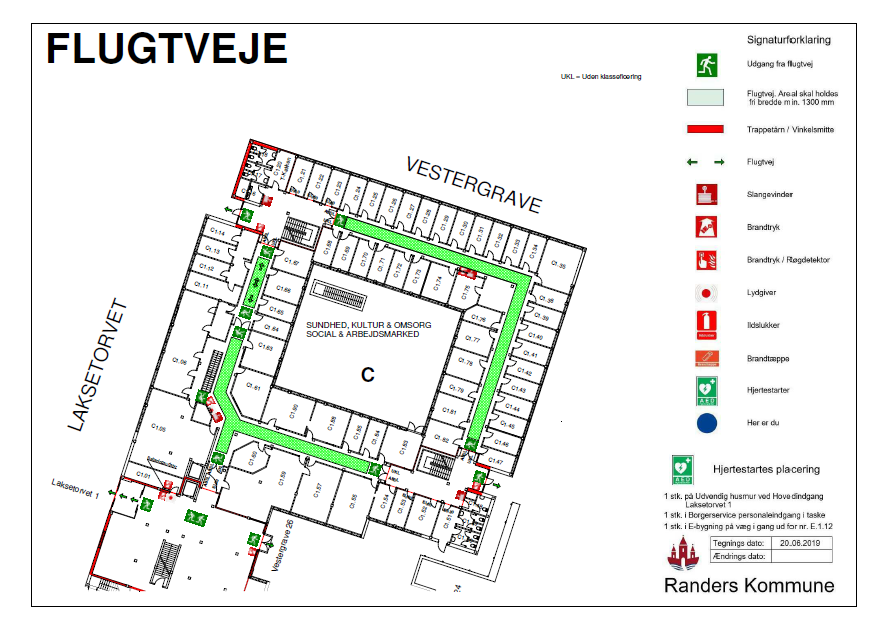 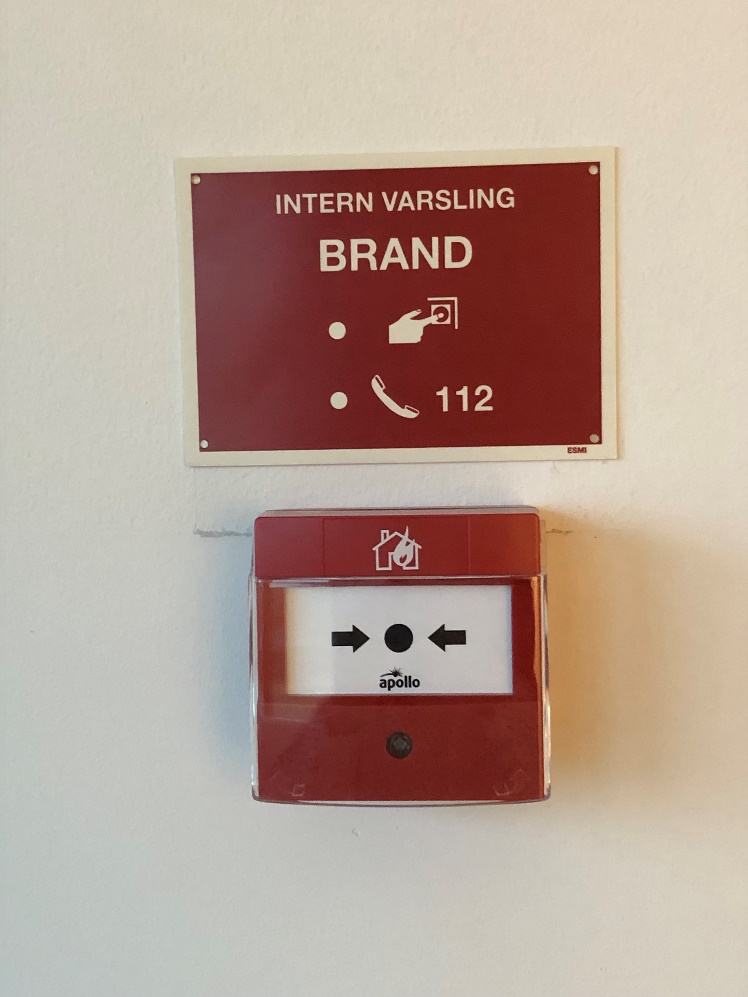 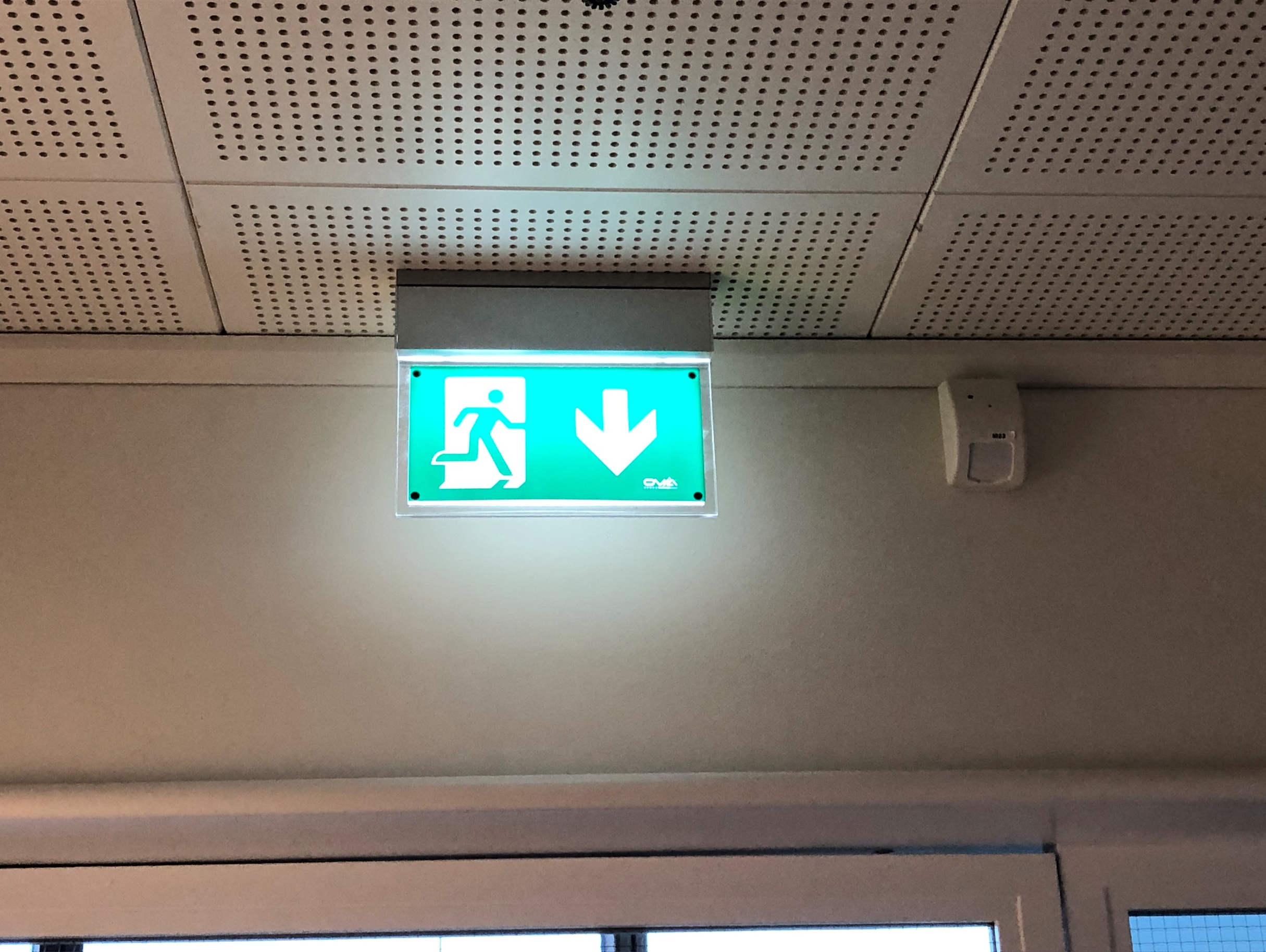 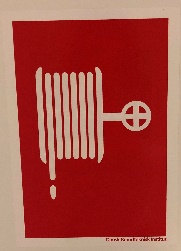 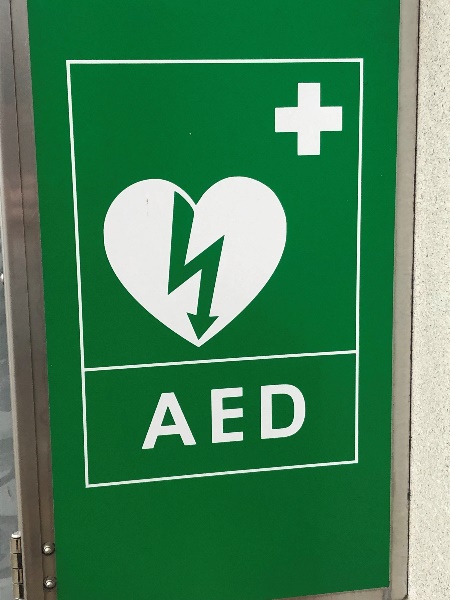 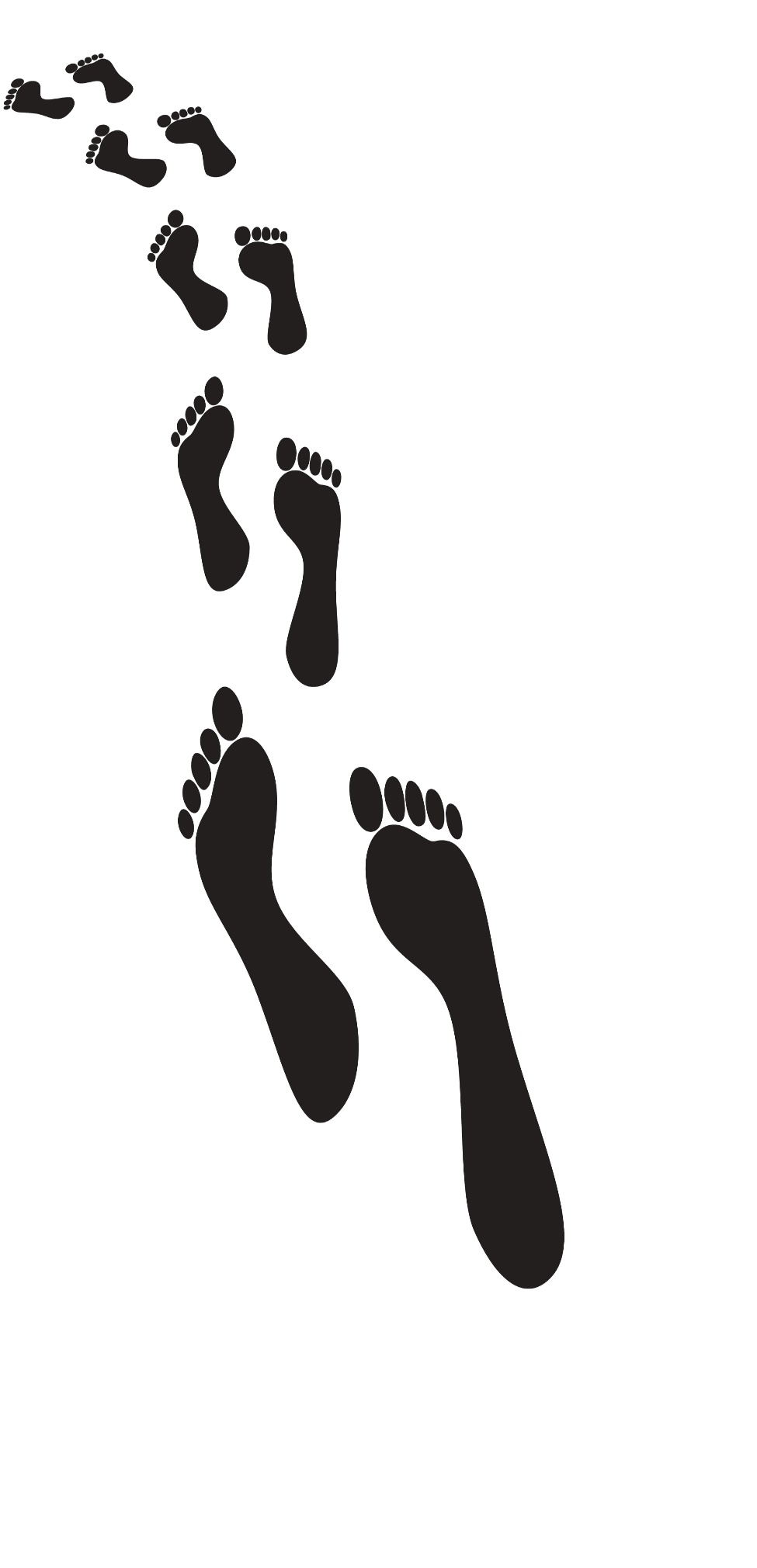 Tid til en tur rundt i afdelingen evt. ud til samlingspladsen!